ABOUT THE UNIVERSITY & School of Education
About the Workshop
PMMMNMTT Scheme,
MoE, GOI
Mathematics is the cornerstone for both school curriculum and individuals' life. Mathematics is an essential part of education that actually enhances human thought and logistic thinking which makes an attempt in understanding the world and ourselves. Mathematics provides an operative way of building mental discipline that encourages logical reasoning and mental rigorously. In addition to this, we can say that mathematical knowledge plays a crucial role in understanding the contents of other school subjects also such as science, social studies, language, music, art, etc. NPE (1986) rightly highlighted that “Mathematics should be visualized as the vehicle of communication enable a child to think, to reason, to articulate and to analyze logically. It should be treated as a concomitant of any subject involving analysis and synthesis”. Also, the National Education policy (2020) has particularly emphasized the importance of a mathematical approach to cope up with an emerging field of Machine Learning, Data Science, and Artificial Intelligence. Therefore the main purpose of the workshop is to discuss the different pedagogical practices for improving students' performance in mathematics learning.
Referring to the context, the two-day national level workshop is proposed for mathematics teachers at the school level as well as college-level. 

SUBTHEMES:
1.  Mathematics Education: Present and future
2..  Innovative Pedagogical Practices in Mathematics
3.  Learning Resources in Mathematics
4.  Latest  ICT Tools in Mathematics Education
5. Emerging trends in Mathematics Education
6. Role of Mathematics Teacher as Envisaged in NEP 2020

Registration Procedure
There is no registration fee and the selection of the participants will be done on first come first serve basis.

Registration Link:
https://forms.gle/Eosq4Paroz6NAHu79  


Target Group: Teachers of Mathematics (at School Level & at Teacher Education Programme teaching Mathematics Education)

Important Dates:
Opening the link for Registration: 15th March 2021
Last date of Registration:  22nd  March 2021
Date of Confirmation:      23rd March 2021 

Certification: Attending all the sessions of the workshop is compulsory for getting the certificate.

CONVENER: Dr. J.N.Baliya, Head & Programme Coordinator PMMMNMTT Department of Educational Studies, 
Central University of Jammu
CO-CONVENER: Dr. Aman, Assistant Professor & Center coordinator for Assessment and Evaluation (PMMMNMTT),  Department of Educational Studies, Central University of Jammu
Dr. Sanjay Sharma, Assistant Professor, 
Department of Mathematics, Central University of Jammu 
Coordinator: Ms. Seema Rani Thappa, Ph.D. Scholar, Department of Educational Studies, 
Central University of Jammu
National Workshop
 ON
ENHANCING PEDAGOGICAL PRACTICES IN MATHEMATICS 
under
Pandit Madan Mohan Malaviya National
Mission on Teachers
and Teaching Scheme
Ministry of Education (MoE), Government of
India
to be organized from

25th March to 26th March 2021
(via online mode )
by
School of Education
Central University of Jammu
The Central University of Jammu came into existence on August 08, 2011, with the appointment of the first Vice-Chancellor. It was established by the Central Universities Act, 2009 (Ac No.25 of 2009 read with the Central Universities Act, 2009). The Central University of Jammu campus is under construction at Village Bagla, Raya Suchani in District Samba, which is at an approximate distance of 25 km from Jammu. School of Education in the University was established in 2011 and currently running M.Ed., Integrated B.A.-B.Ed. and Ph.D. Programme in the Department.
The Pandit Madan Mohan Malaviya National Mission on Teachers and Teaching (PMMMNMTT) is a central Govt. scheme. This scheme envisaged addressing comprehensively all issues related to teachers, teaching, teachers’ preparation, and professional development. The scheme focuses holistically on dealing with all the sectors of education (schools, higher education including technical education) to empower teachers and faculty through training, refresher courses and faculty
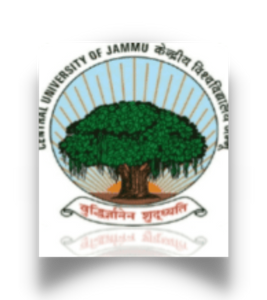